Living as Children of God
Romans 8:12-17
We owe a Debt
Rom 8:12-13 “12 Therefore, brethren, we are debtors—not to the flesh, to live according to the flesh. 13 For if you live according to the flesh you will die; but if by the Spirit you put to death the deeds of the body, you will live.

The “therefore” shows the compelling conclusion of verses 5 to11—Christians have no  obligation to the flesh
Christians have two areas of responsibility
Do not live according to the flesh
Do live according to the Spirit
Living by the flesh equals death
Living by the Spirit equals life
From slaves to sons
Rom 8:14-17 “14 For as many as are led by the Spirit of God, these are sons of God. 15 For you did not receive the spirit of bondage again to fear, but you received the Spirit of adoption by whom we cry out, “Abba,Father.” 16 The Spirit Himself bears witness with our spirit that we are children of God, 17 and if children, then heirs—heirs of God and joint heirs with Christ, if indeed we suffer with Him, that we may also be glorified together.

Paul has just been speaking about the Spirit of God (Vs 9-11)
Paul describes these individuals as “Sons of God”
Paul emphasizes that these individuals have received the Spirit of adoption which is important as this entitles them to great benefits from the Father
From slaves to sons
Rom 8:14-17 “14 For as many as are led by the Spirit of God, these are sons of God. 15 For you did not receive the spirit of bondage again to fear, but you received the Spirit of adoption by whom we cry out, “Abba,Father.” 16 The Spirit Himself bears witness with our spirit that we are children of God, 17 and if children, then heirs—heirs of God and joint heirs with Christ, if indeed we suffer with Him, that we may also be glorified together.

How does the Spirit testify with our spirit?

Let’s find the answer in the context of what Paul has been teaching. When I set my mind on the things of the Spirit and Christ is living in me, then my spirit knows that I am a child of God, even though I do not live perfectly. Even though I come up short and do not feel good about myself because of my sins, I know that I am child of God because I am not enslaved to sin. God is ruling my life and he has provided a way for forgiveness that the Law of Moses could not offer.
From slaves to sons
The parallel text is Galatians 4:6-7. And because you are sons, God has sent the Spirit of his Son into our hearts, crying, "Abba! Father!" So you are no longer a slave, but a son, and if a son, then an heir through God. Romans 8:15 becomes fairly clear. You are not slaves to fall back into fear. Paul has talked about the problem of slavery in Romans. Paul has shown that we are slaves to sin (6:20) and slaves to the Law of Moses (7:6). We are not enslaved to these things that we should fall back into fear. Remember that we learned that the Law of Moses enslaved people because people did not keep the Law. The Law reveals sin but does not offer justification. People were under the scourge of sin because they did not obey the Law. The Law had no provisions for life so all were enslaved. But that is not the situation any longer. People are no longer enslaved to the Law of Moses. People are no longer slaves of sin. What we have received in Jesus is not the status of slaves. Rather, what we have received in Jesus is the status of sons.
[Speaker Notes: Brent Kercheville West Palm Beach C of C]
Thoughts on “if we suffer with Him”
“if indeed we suffer with him, that we may also be glorified with him” (v. 17b). Paul adds this qualifier. To be eligible for the glory associated with the inheritance, the Christian must be ready to share in Christ’s sufferings. “As members of the same family we share in the trials of life as well as the benefits” (Mounce, 183).

It was Christ’s suffering and death that set the stage for his exaltation in heaven (Philippians 2:5-11). Paul and many other Christians of his day experienced persecution—even martyrdom. In many parts of the world today, Christians are being persecuted. Even nations that pride themselves on tolerance have become increasingly hostile to Christians. While there is no virtue in seeking out persecution, we must be ready to face bravely it if it comes. We can be sure that our faithfulness in the face of persecution will not go unrewarded.
[Speaker Notes: Sermonwriter.com]
Thoughts on “if we suffer with Him”
It should be of no surprise that the Christian will suffer; neither should it be a surprise that the believer will be jointly glorified with Christ. All Christians sooner or later will suffer for Christ. We live in a defiant world of paganism—the unbelief of those who deny God and His values. There is a price to pay for becoming a Christian. Yet, God is open to hear our prayer.

That Christians will suffer is a surprise to the health-and-wealth crowd. God does promise to meet our need (Php 4:10ff), but He does not promise every Christian perfect health or abundant wealth in this life.
[Speaker Notes: Versebyverse commentaryt]
Thoughts on “if we suffer with Him”
What a privilege and what a blessing! But notice the conditional statement, "Provided we suffer with him." This glorification and blessings will only happen if we suffer with him. To share in the glory of Christ means sharing in the sufferings of Christ. To share in the inheritance with Christ means to suffer loss with Christ. The Christian life is not going to be easy when we live according to the Spirit and not according to the flesh. We suffer in order that we may also share in his glory. It is an interesting statement because Paul is not questioning if we will suffer. The point is that if we are Christians we will suffer. To be dead to sin will bring sacrifices and suffering. To present our members as instruments of righteousness will bring suffering.
[Speaker Notes: Brent Kercheville]
Final Thoughts
Debtors, but not the flesh. Put to death the deeds of the body. The flesh cannot be our master.

Not slaves, but sons. A close relationship with God is available. We can cry out to God as our dear Father.

Not only sons, but heirs of the promise and inheritance. But we will suffer as children of God.
[Speaker Notes: Brent Kercheville]
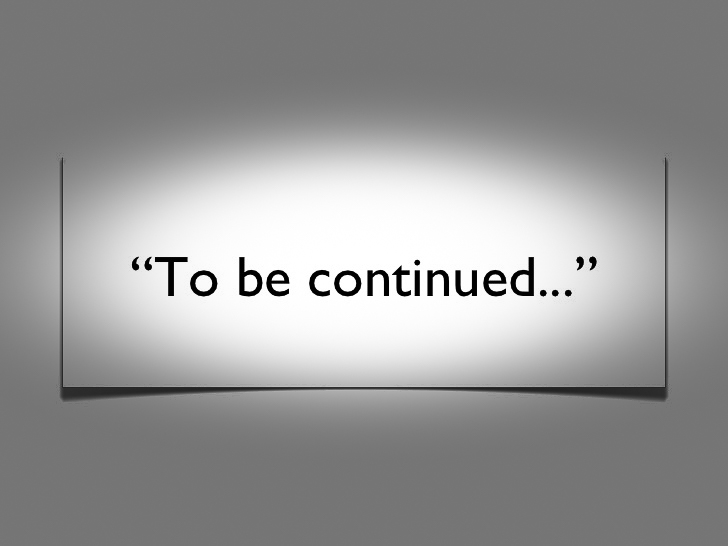 [Speaker Notes: Brent Kercheville]